Воинская слава 
моей семьи.
Проект учеников 
4 В класса
Руководитель: Шишкина т.м.
Война – это наша память.
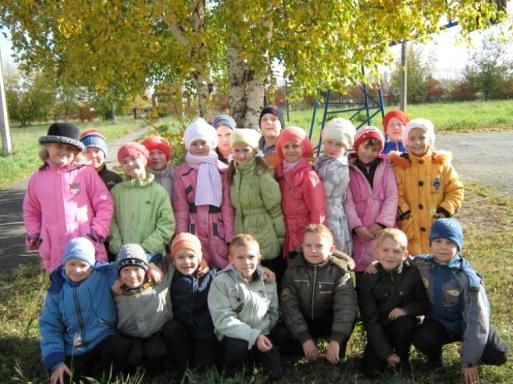 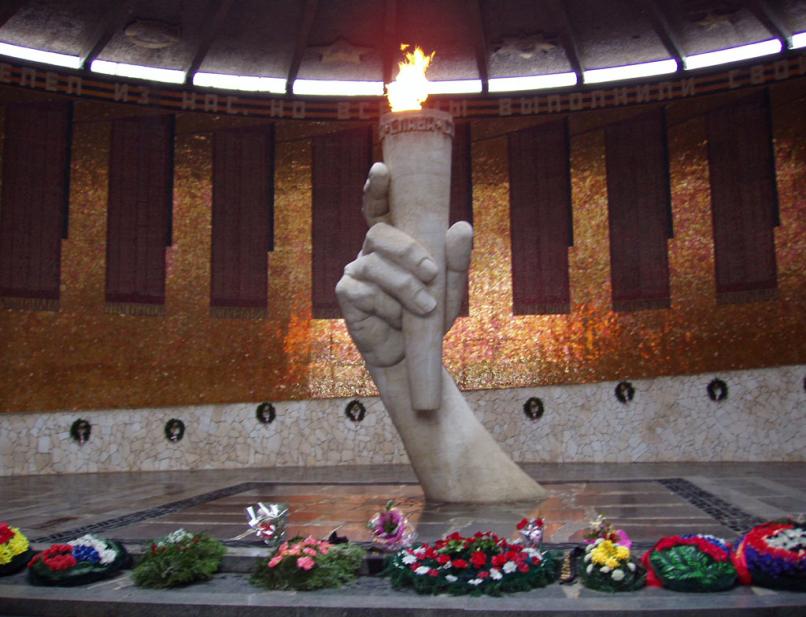 Мы задали вопрос
Являются ли 
защитниками Отечества  
представители моего рода?
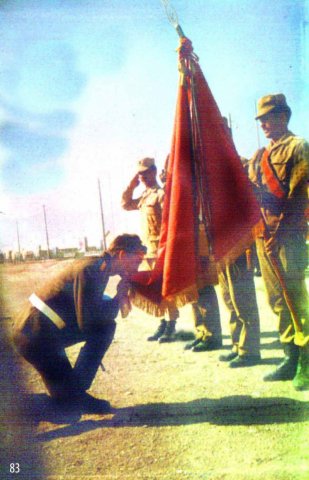 Творческие группы:
Наши прадеды - солдаты Великой Отечественной войны

Наши отцы - солдаты афганской войны

Наши папы и дяди – солдаты чеченской войны
Наши прадеды – солдаты
Великой Отечественной.
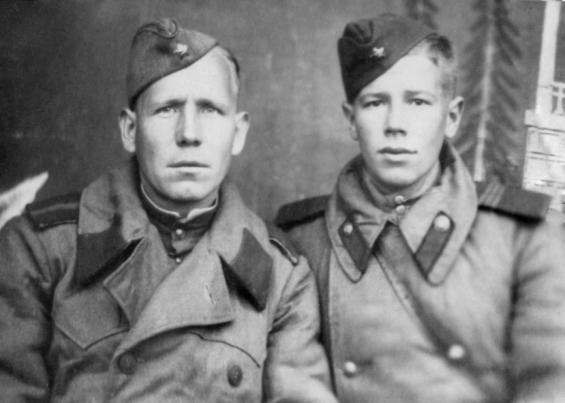 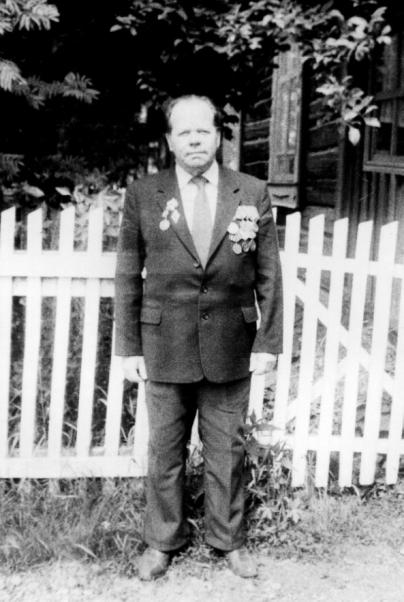 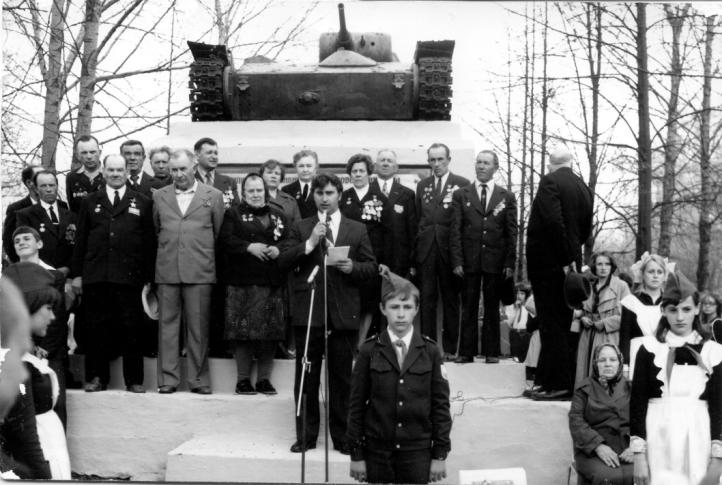 Мой папа - Солдат Афганистана
Жуланов Леонид Егорович
Афганская война
1979-1989 гг.
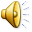 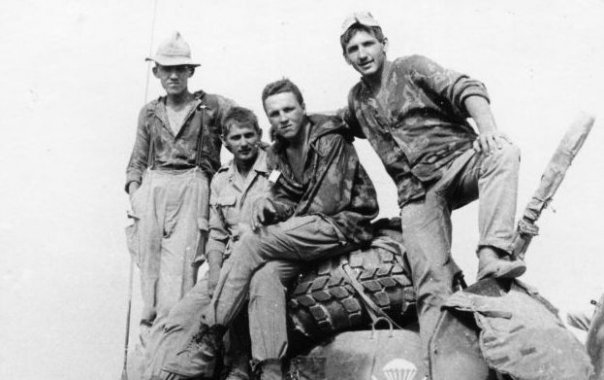 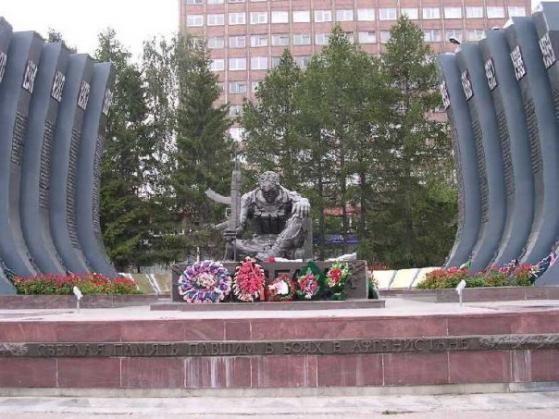 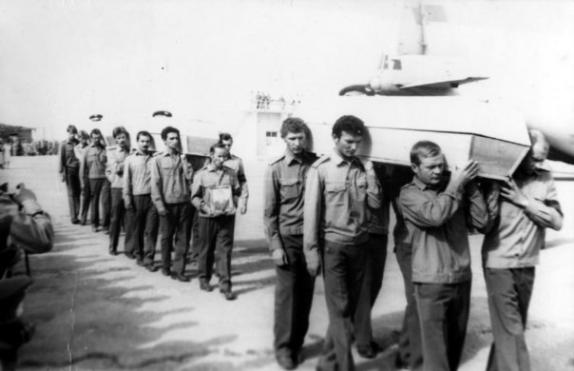 Мой папа – солдат Чеченской войны.
Фомичёв Алексей александрович
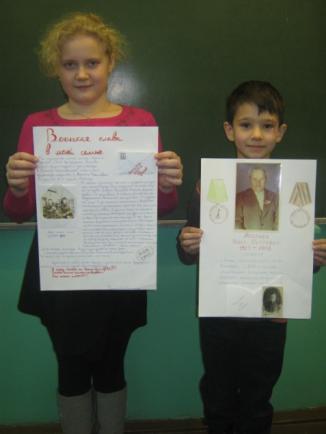 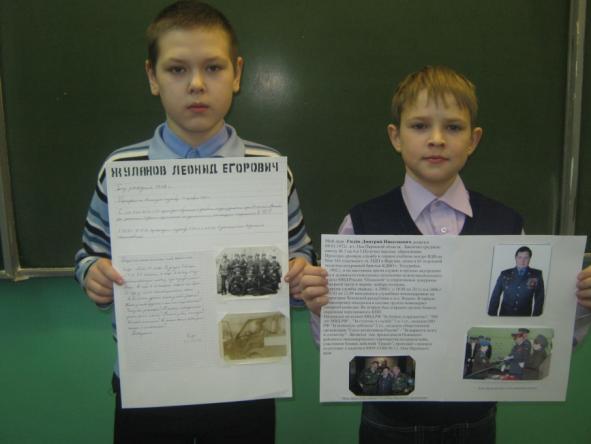 Чеченская война
Ребята в восемнадцать с лишним лет-
 Любимой девушке последний спев куплет,
 И мамочку родную поминая-
 Молились Богу, перед смертью, умирая!...
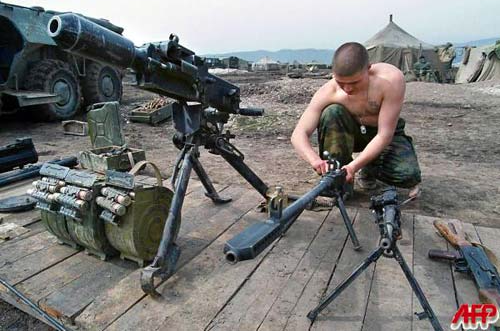 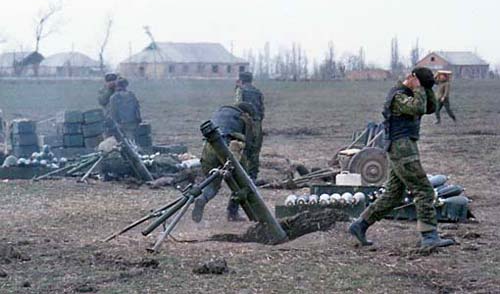 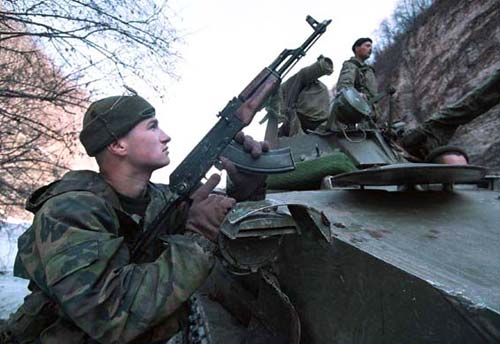 Гилёв дмитрий николаевич
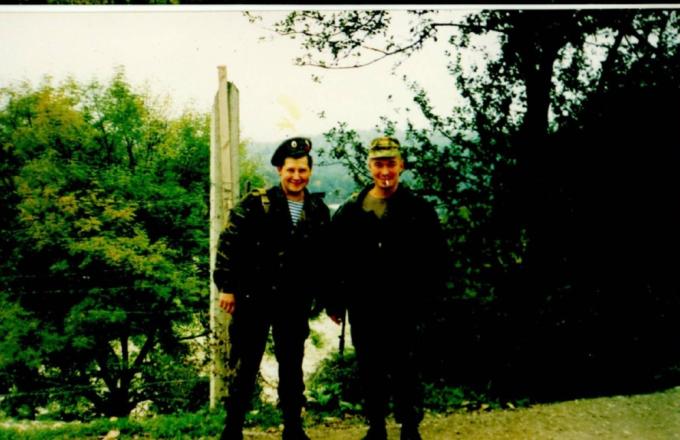 Награды:
«За боевое содружество»
«За воинскую доблесть» II ст.
«За отличие в службе» II и III ст.
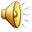 Мы гордимся вами!